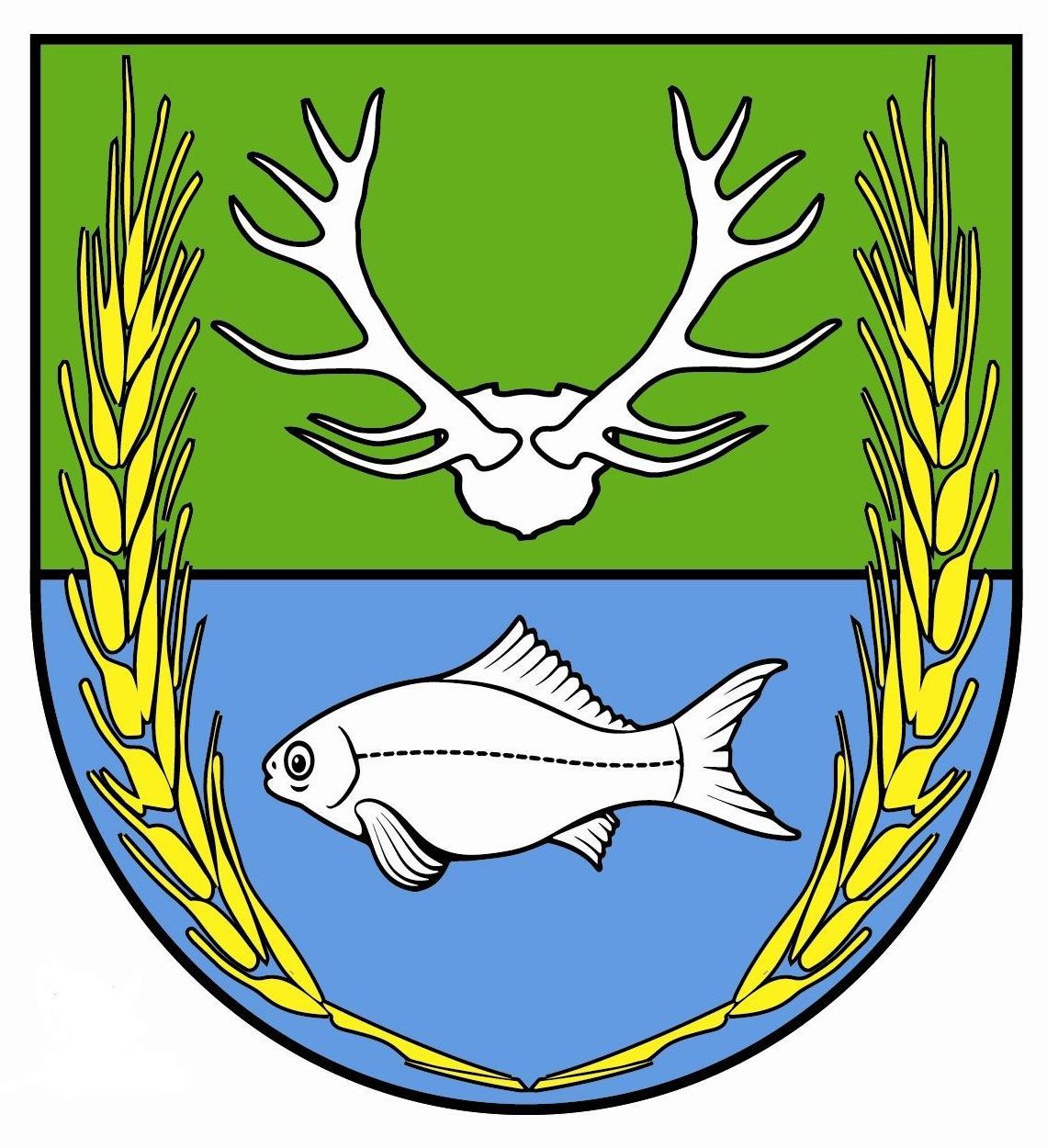 Sołectwo Sorkwity
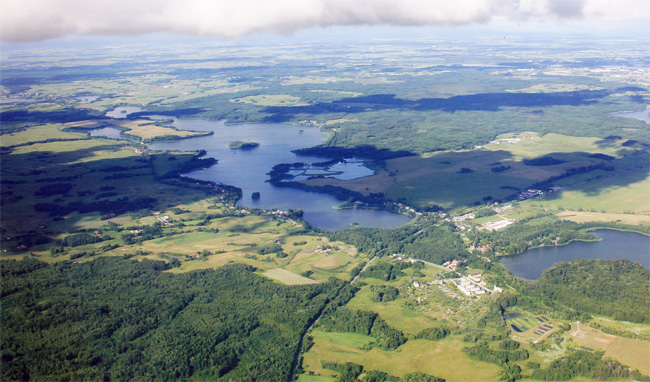 ZAKUP ŁAWOSTOŁÓW
Zakup ławek i koszy
Zakupione zostały na potrzeby sołectwa Sorkwity w 2015 r. betonowe wkopywane ławki parkowe z oparciem o dł. 195 cm – szt. 2 oraz betonowe kosze poj. 40 l - szt. 2 18
Zakupiono 12  kompletów: składających się               z stołu składanego i dwóch  ławek składanych  bez oparć
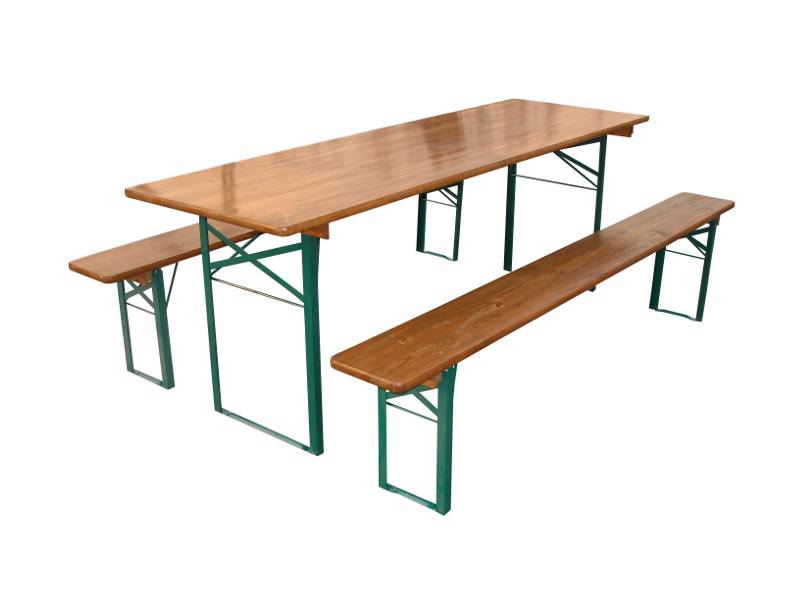 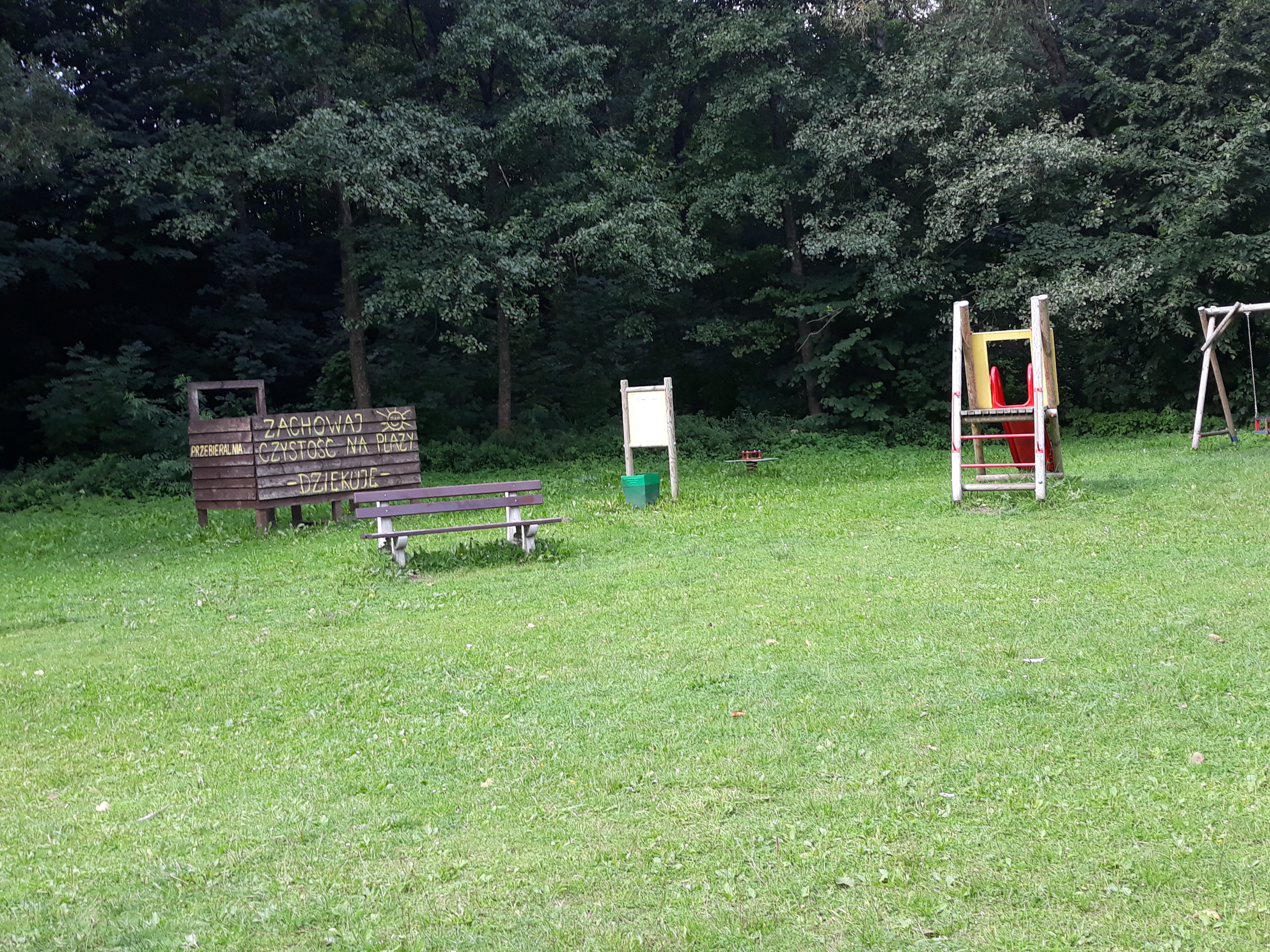 Wartość inwestycji: 3.900,00 zł
Wartość inwestycji: 1.838,38  zł
2015
Tablice ogłoszeń
ZAKUP PIACHU NA PLAŻĘ
Wykonane zostały dwie tablice wolnostojące ogłoszeniowe z daszkiem; powierzchnia ekspozycyjna 120x180 cm
został transport piachu na plażę do miejscowości Sorkwity – 84 ton oraz  zostały wykonane prace porządkowe
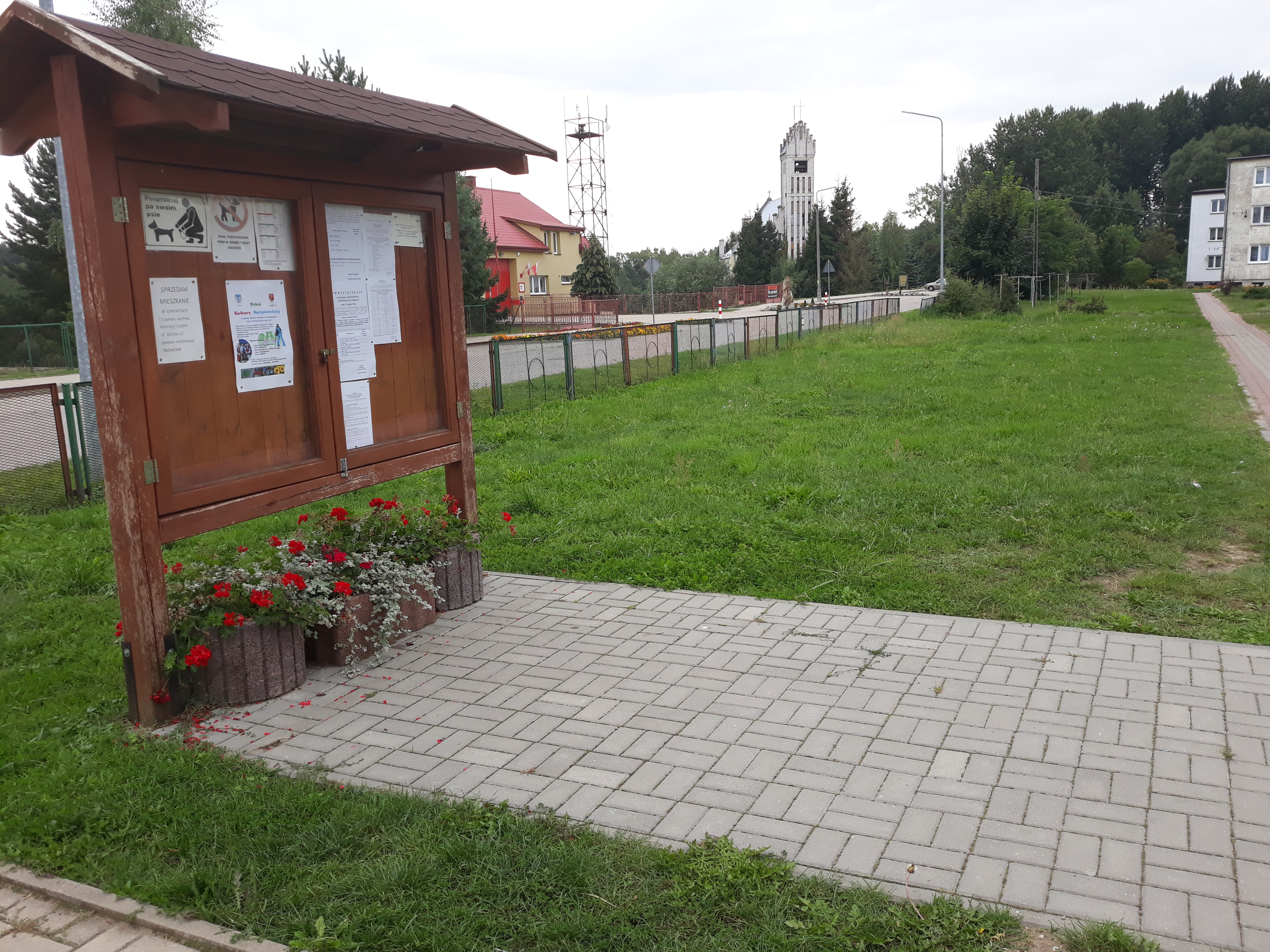 Wartość inwestycji: 3.000,00  zł
Wartość inwestycji: 2.735,03 zł
2015
PRÓG ZWALNIAJĄCY – UL. SZKOLNA
Ogrodzenie placu zabaw Miluki
Zakup i montaż progu zwalniającego na drodze gminnej wewnętrznej  - ul. Szkolna wraz z niezbędnym oznakowieniam pionowym
Wykonano metalowe elementy ogrodzenia 
placu zabaw w Milukach
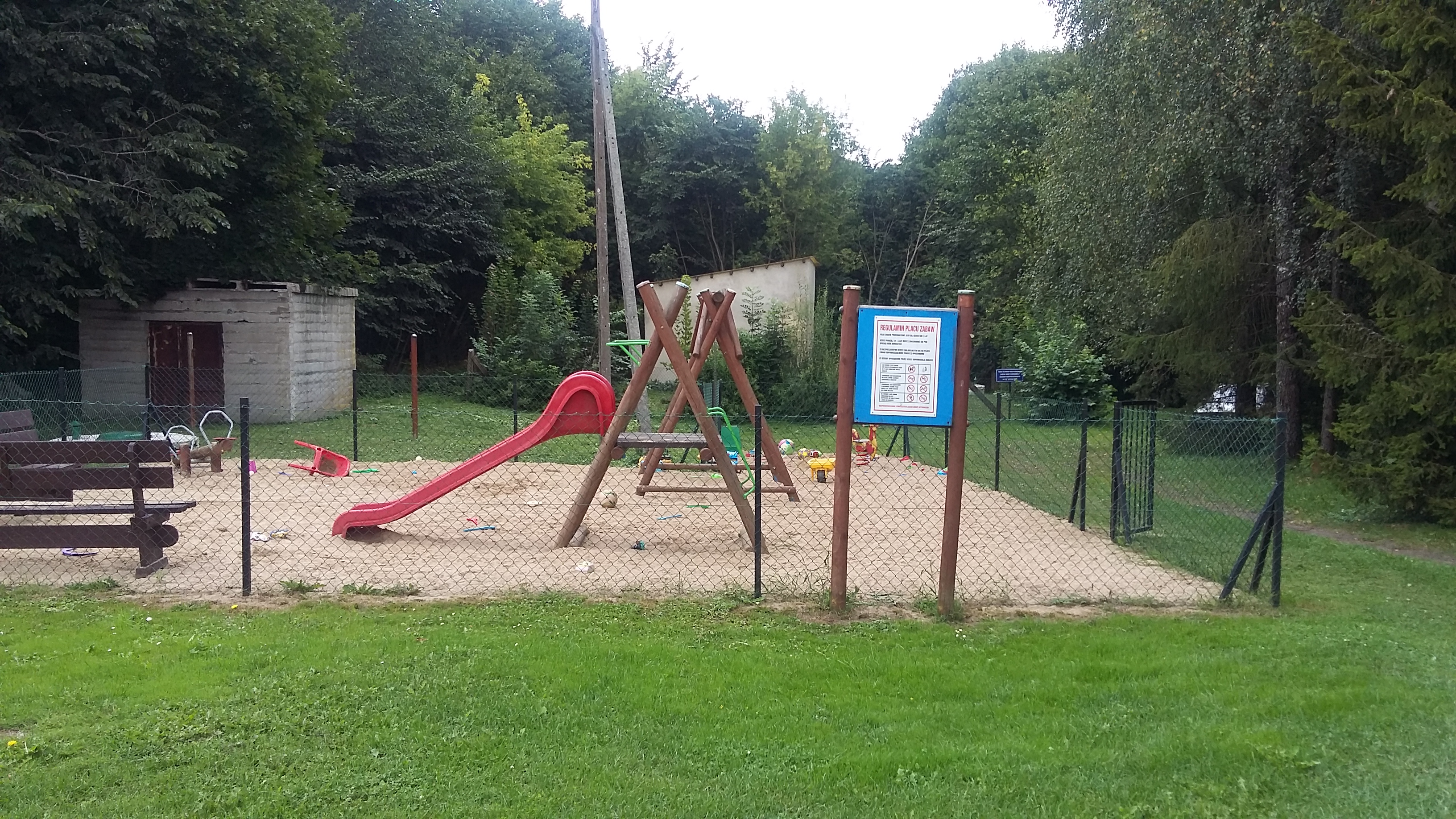 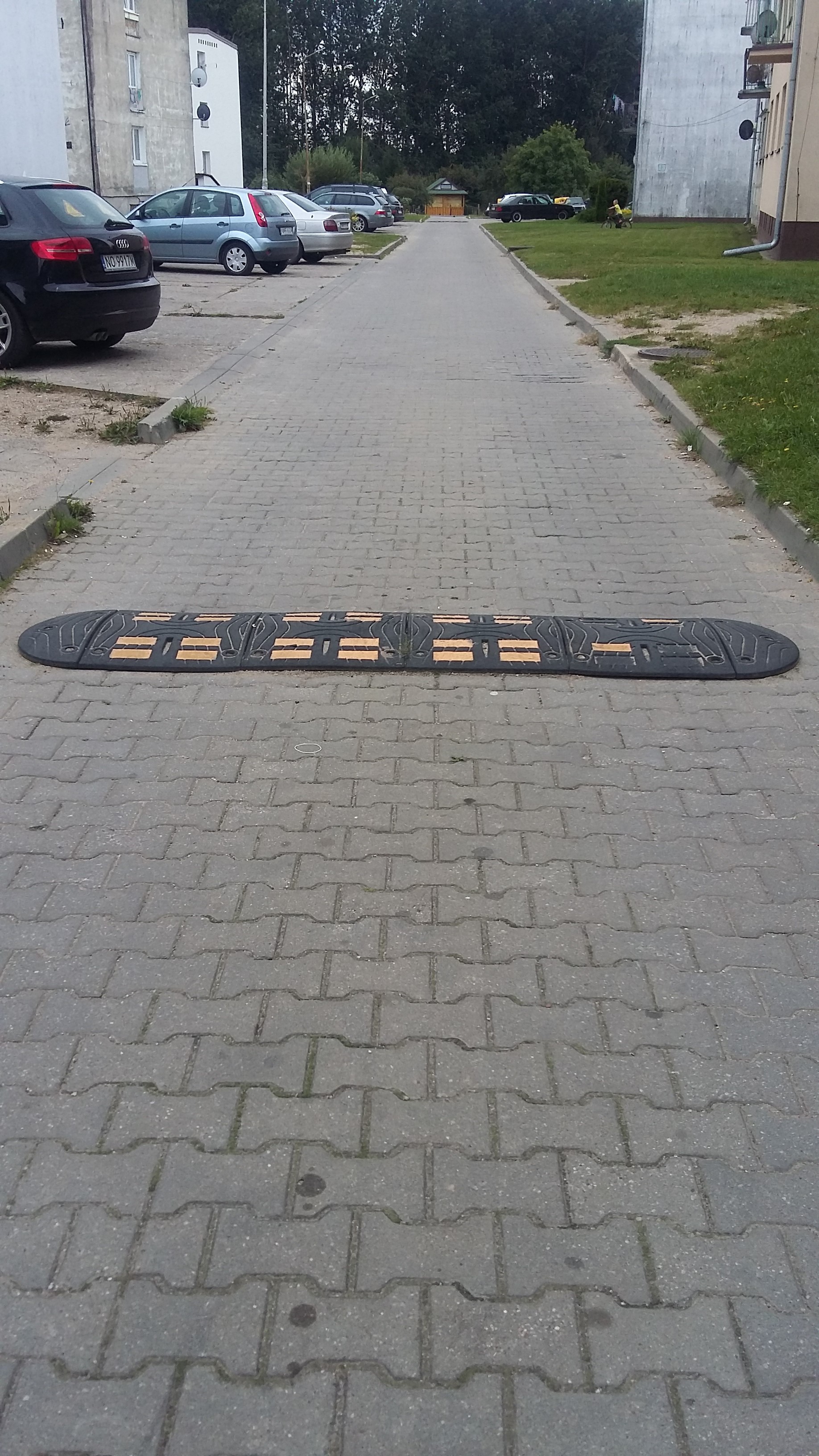 Wartość inwestycji: 670,35  zł
Wartość inwestycji: 6.090,02 zł
2015
ZAKUP SADZONEK
Zakup namiotu
Zakupiono  sadzonki krzewów do nasadzeń              w miejscowości Sorkwity – żywotnik oraz tawułka – łącznie 50 szt. oraz kwiaty na tereny zielone
Zakup namiotu  o wym. 6 m x3m w kolarze biało - zielonym
Wartość inwestycji: 1.249,00 zł
Wartość inwestycji: 1.936,15 zł
2015
Modernizacja drogi na plażę
Zakup namiotu
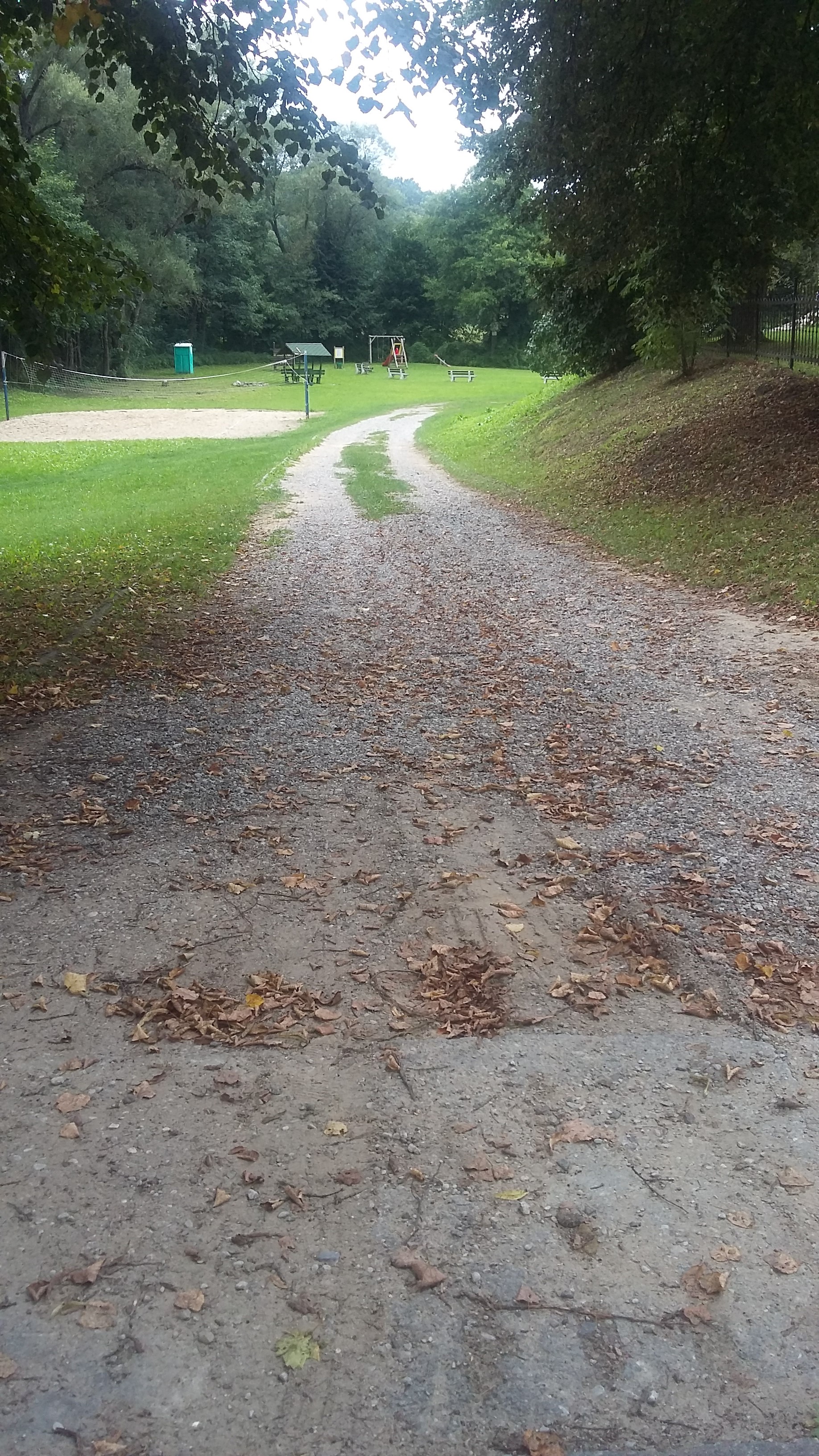 Zakup namiotu  o wym. 3 m x 4,5 m w kolorze granatowym
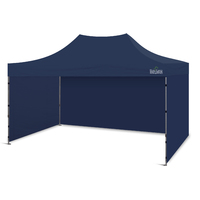 Wartość inwestycji: 944,00 zł
Wartość inwestycji: ok. 10.000,00 zł
2015
BUDOWA POMOSTU W SORKWITACH
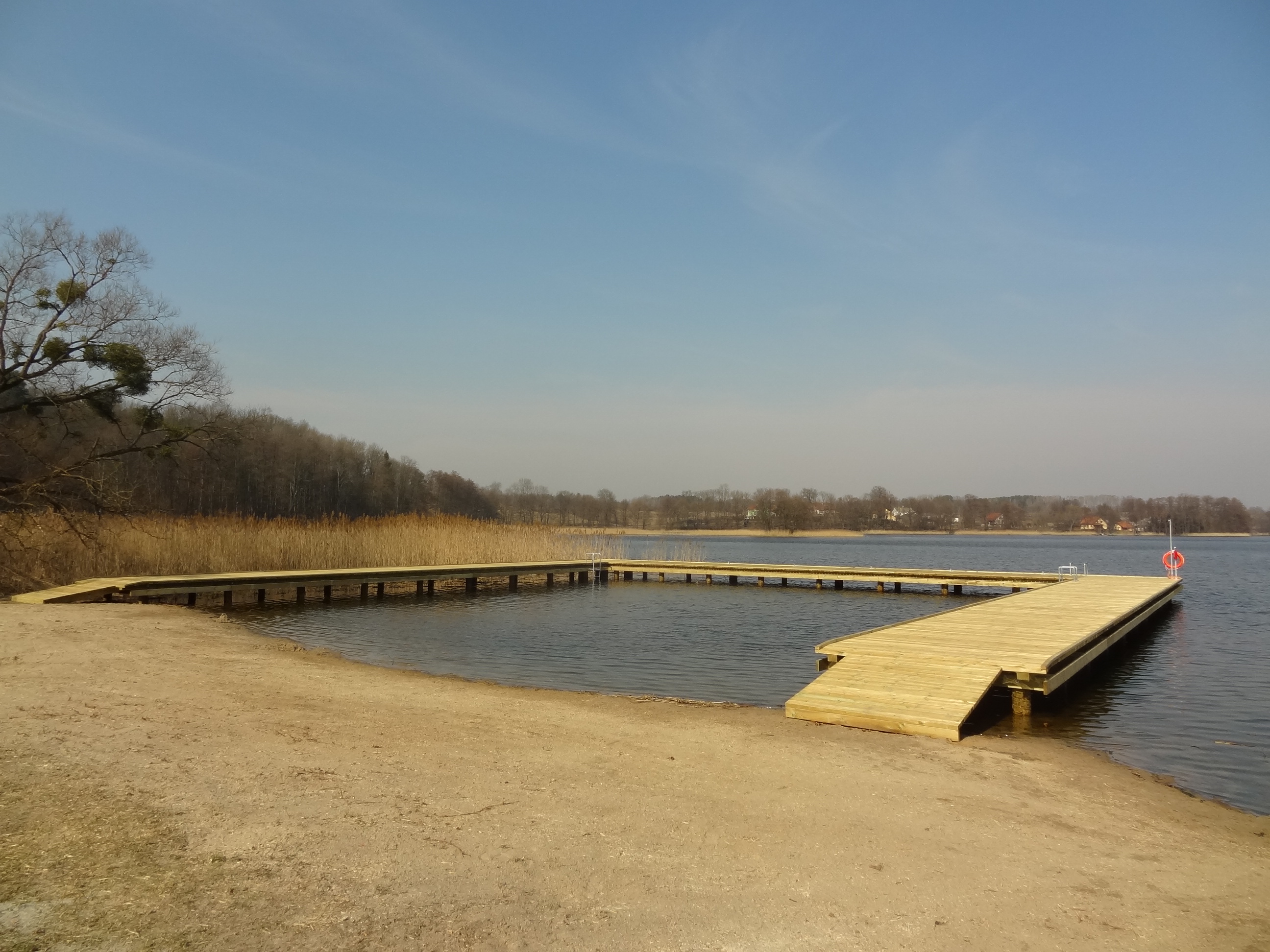 Wartość inwestycji: 94.712,89 zł 

w tym środki z UE w ramach działania 413 „Wdrażanie lokalnych strategii rozwoju” w zakresie operacji odpowiadających warunkom przyznania pomocy w ramach działania „Odnowa i rozwój wsi” objętego PROW na lata 2007-2013. w wysokości 54.612,03 zł  środki własne 40.100,86 zł
2015
ZAKUP LICZNIKÓW CIEPŁA DO KOTŁOWNI
Zakup pieca centralnego ogrzewania do Ośrodka
 Zdrowia w Sorkwitach
Zakup i montaż 3 sztuk ciepłomierzy do kotłowni w Sorkwitach
Wartość inwestycji: 6.998,23  zł
Wartość inwestycji: 6.778,98 zł
2016
opracowanie dokumentacji projektowo – kosztorysowej na zagospodarowania terenu wzdłuż brzegu Jeziora Lampackiego, gm. Sorkwity
Pod koniec 2016 r. Gmina Sorkwity zleciła wykonanie dokumentacji projektowo-kosztorysowej  na zagospodarowania terenu wzdłuż brzegu Jeziora Lampackiego. Dokumentacja wykonana została w 2017 r.
Wartość inwestycji: 22.000,00  zł
2016
MODERNIZACJA DROGI OSIEDLOWEJ W SORKWITACH
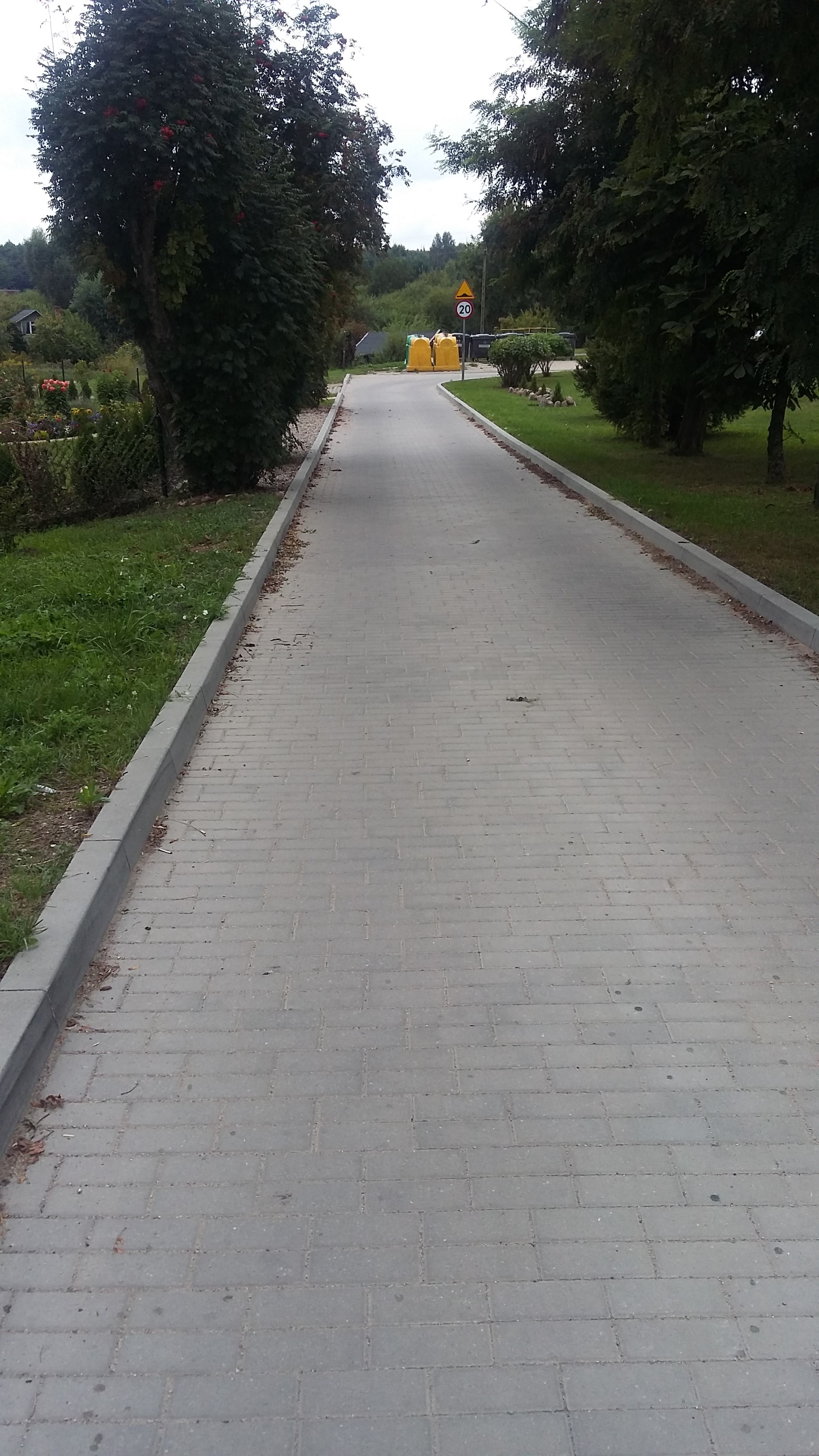 W 2017 r. przeprowadzony został remont                               i modernizacja drogi wewnętrznej  osiedlowej przy ul. Szkolnej w Sorkwitach, obejmująca: wykonanie nawierzchni o powierzchni ok 218,2 m2 z kostki betonowej gr. 8 cm na podsypce cementowo – piaskowej oraz podbudowie z kruszywa łamanego o gr. 20 cm wraz z obramowaniem jezdni krawężnikami betonowymi 15x30x100 cm po uprzedniej rozbiórce płyt drogowych.
Całkowita wartość inwestycji: 27.999,34 zł
2017
INNE PRACE REMONTOWE
SORKWITY 
W okresie wakacyjnym wykonany został remont pokrycia dachu oraz wymiana obróbki blacharskiej na budynku przedszkola w Sorkwitach przy ul. Olsztyńskiej 14. 
Koszt wykonanych robót : 9 138,28 zł.
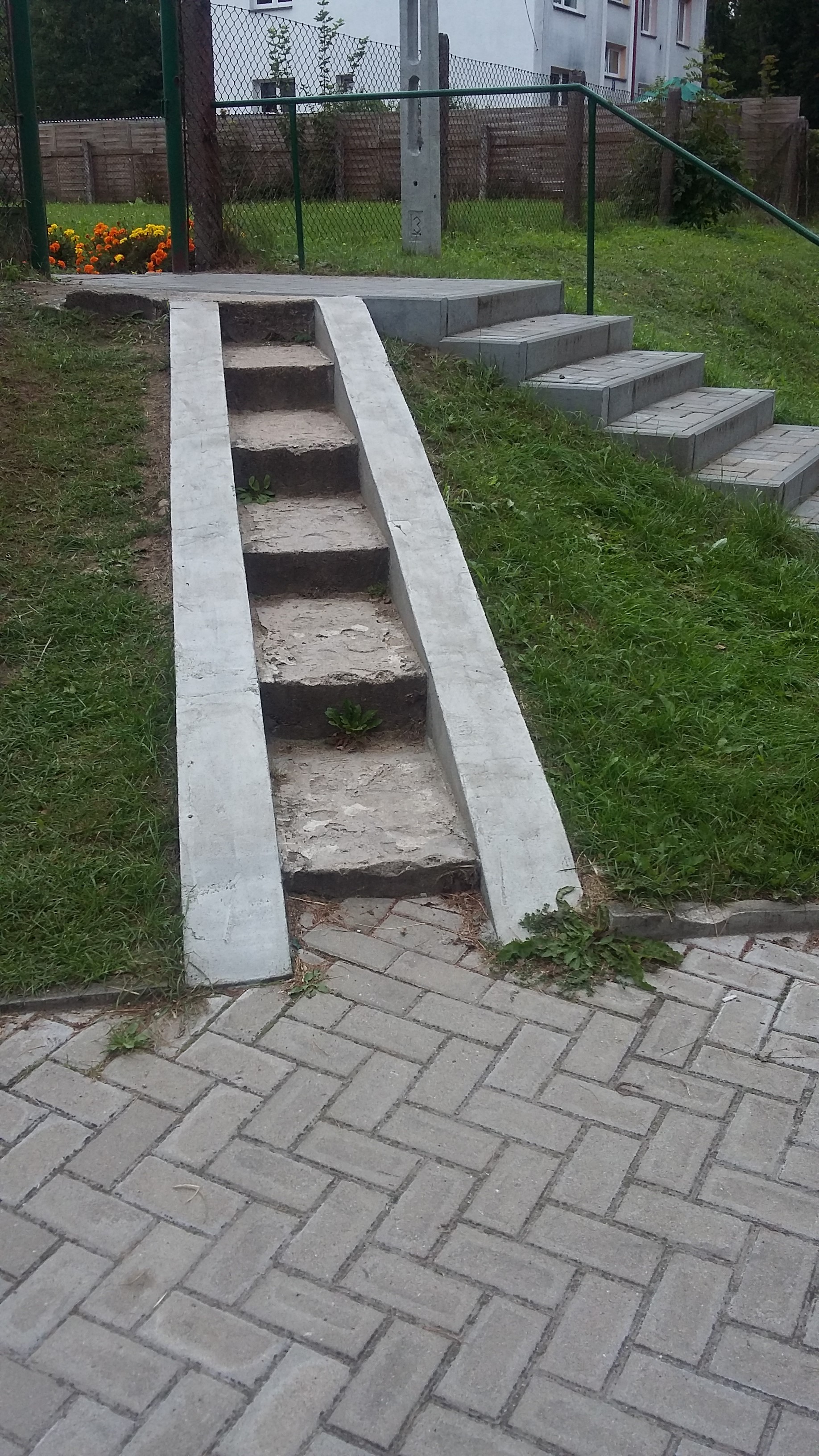 SORKWITY 
Na zlecenie Gminy Sorkwity wykonana została  naprawę schodów zewnętrznych prowadzących do Niepublicznego Ośrodka Zdrowia w Sorkwitach.   

Koszt wykonanych robót : 2849,77 zł.
2017
INNE PRACE REMONTOWE
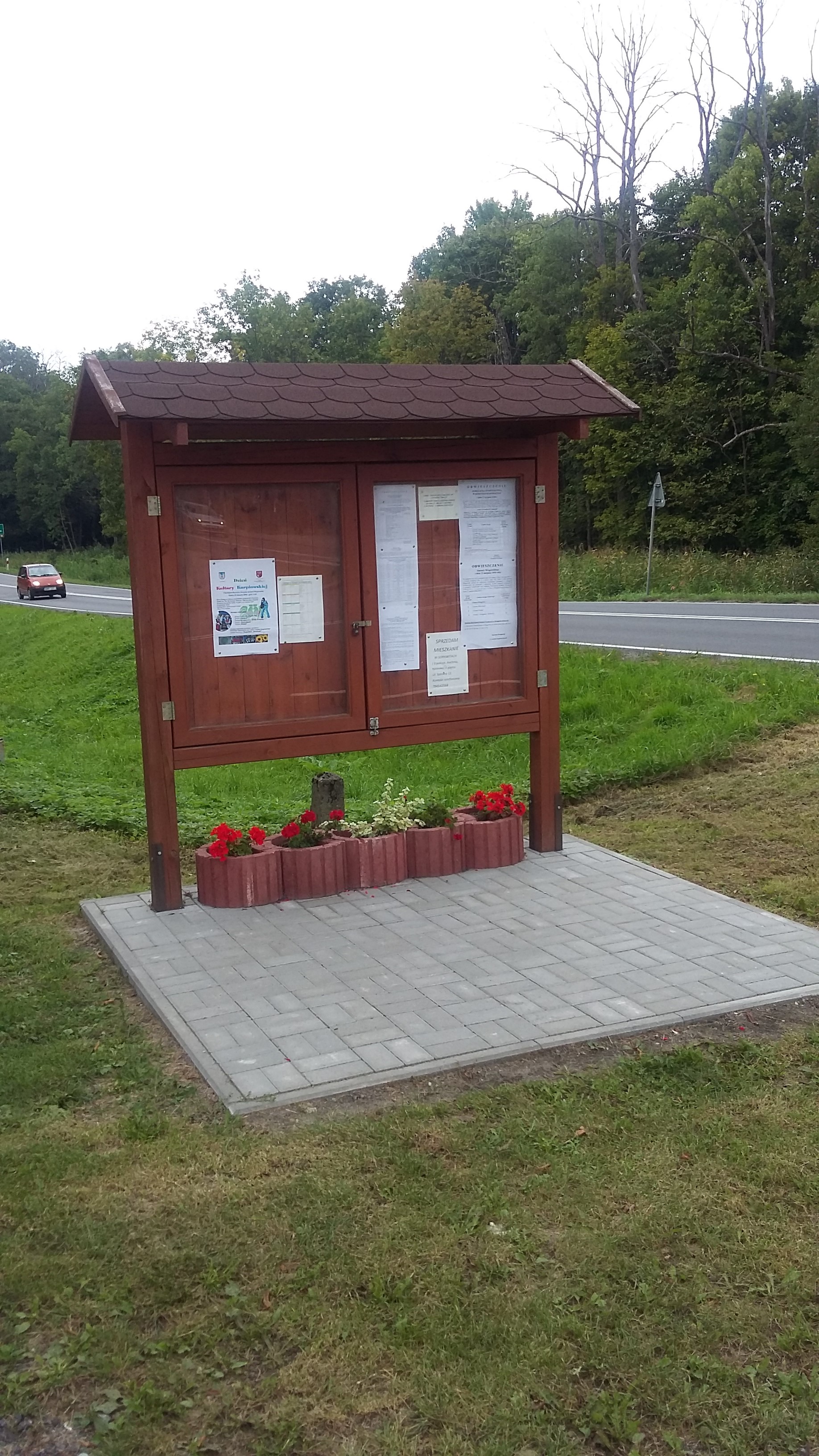 SORKWITY 
Wykonano utwardzenie terenu kostka brukową pod tablicą ogłoszeń znajdującą się przy ul. Zamkowej   w Sorkwitach.
Wartość ogółem: 499,04 zł
2017
BUDOWA KANALIZACJI SANITARNEJ SORKWITY -MILUKI
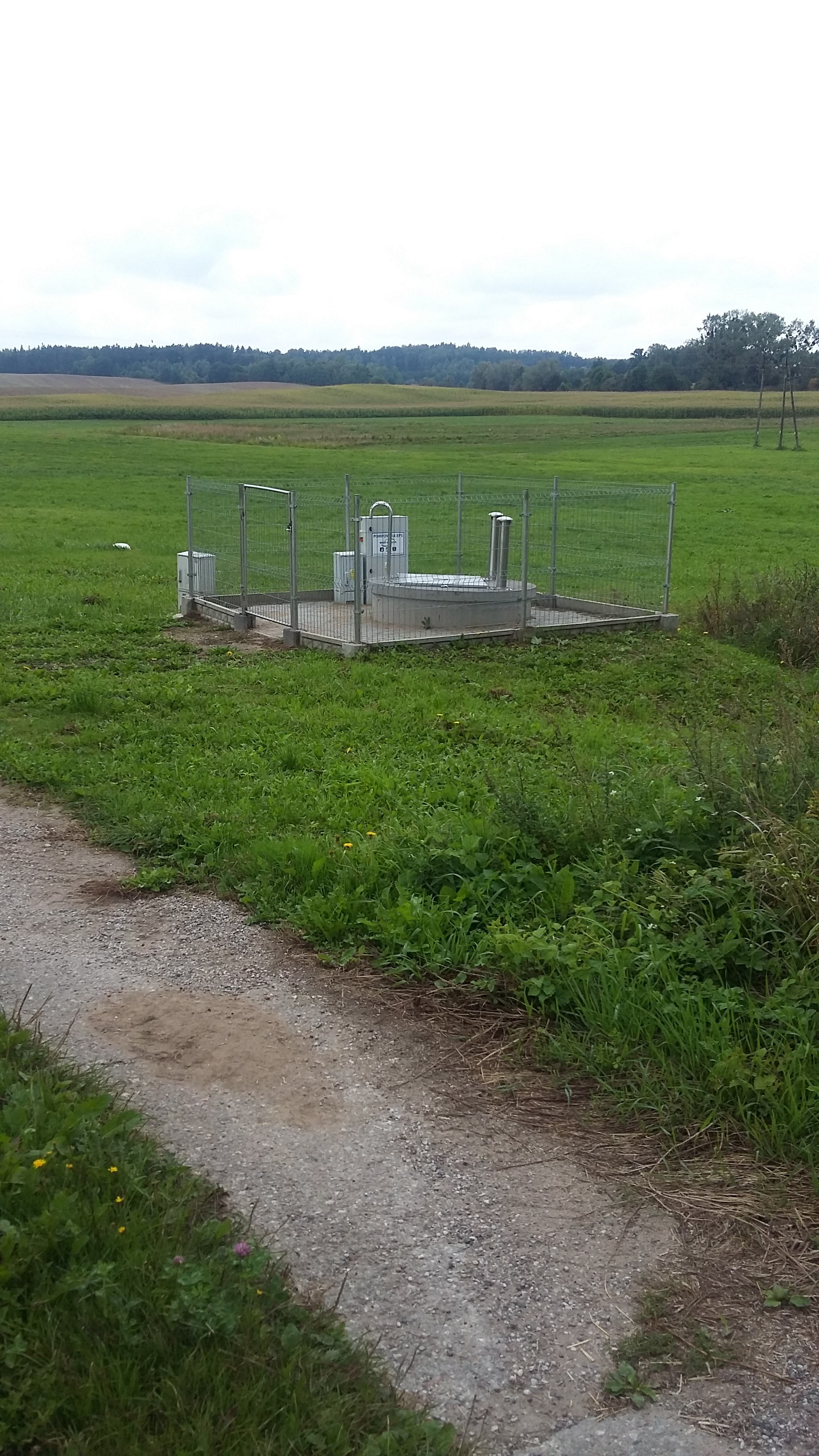 W 2016 r. dla Gminy Sorkwity Agencja Nieruchomości Rolnych Oddział Terenowy w Olsztynie przekazała sieć kanalizacyjną grawitacyjną i tłoczną (łącznie 1290,30 m) wraz z przepompownią ścieków w msc. Miluki
Całkowita wartość inwestycji:  230.120,00 zł
2017
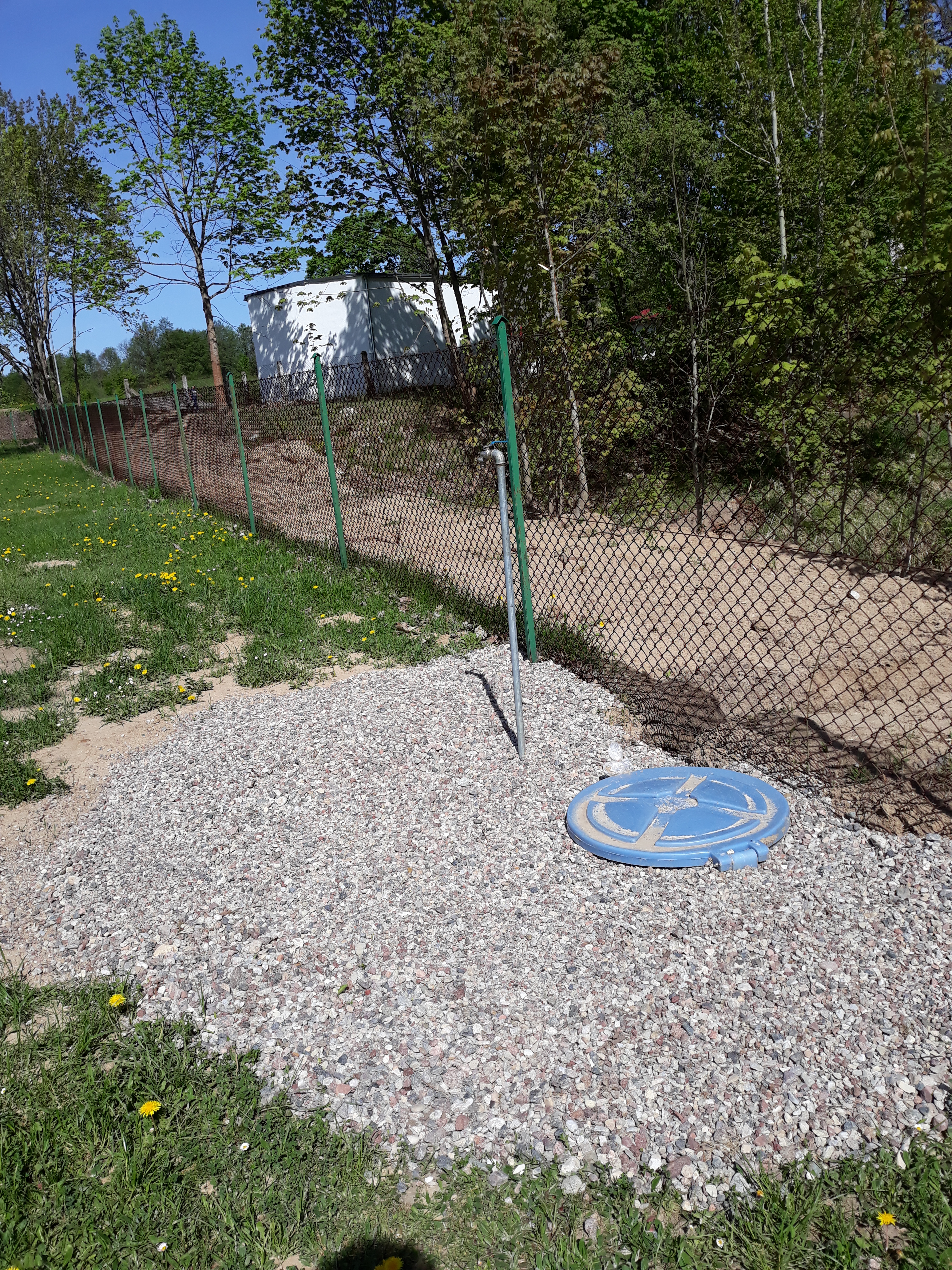 Do sceny znajdującej się na terenie boiska przy Szkole Podstawowej w Sorkwitach poprowadzone zostało nowe przyłącze wodociągowe.
Wartość inwestycji: 4.816,69,00 zł
2018
Gmina Sorkwity za pośrednictwem Lokalnej Grupy Działania „Mazurskie Morze” otrzymała od Województwa Warmińsko – Mazurskiego dofinasowanie na realizacje inwestycji „Zagospodarowanie części nabrzeża Jeziora Lampackiego”.
Zakres planowanej inwestycji obejmuje zagospodarowanie części nabrzeża Jeziora Lampackiego na cele turystyczne i rekreacyjne w miejscowości Sorkwity. Operacja zakłada budowę ścieżki spacerowo-rowerowej wzdłuż brzegu jeziora wraz z budową oświetlenia i wyposażenia w małą architekturę (ławeczki) oraz budowę na działce przy cmentarzu wiaty grillowej i budowę parkingu na 78 aut.
2018
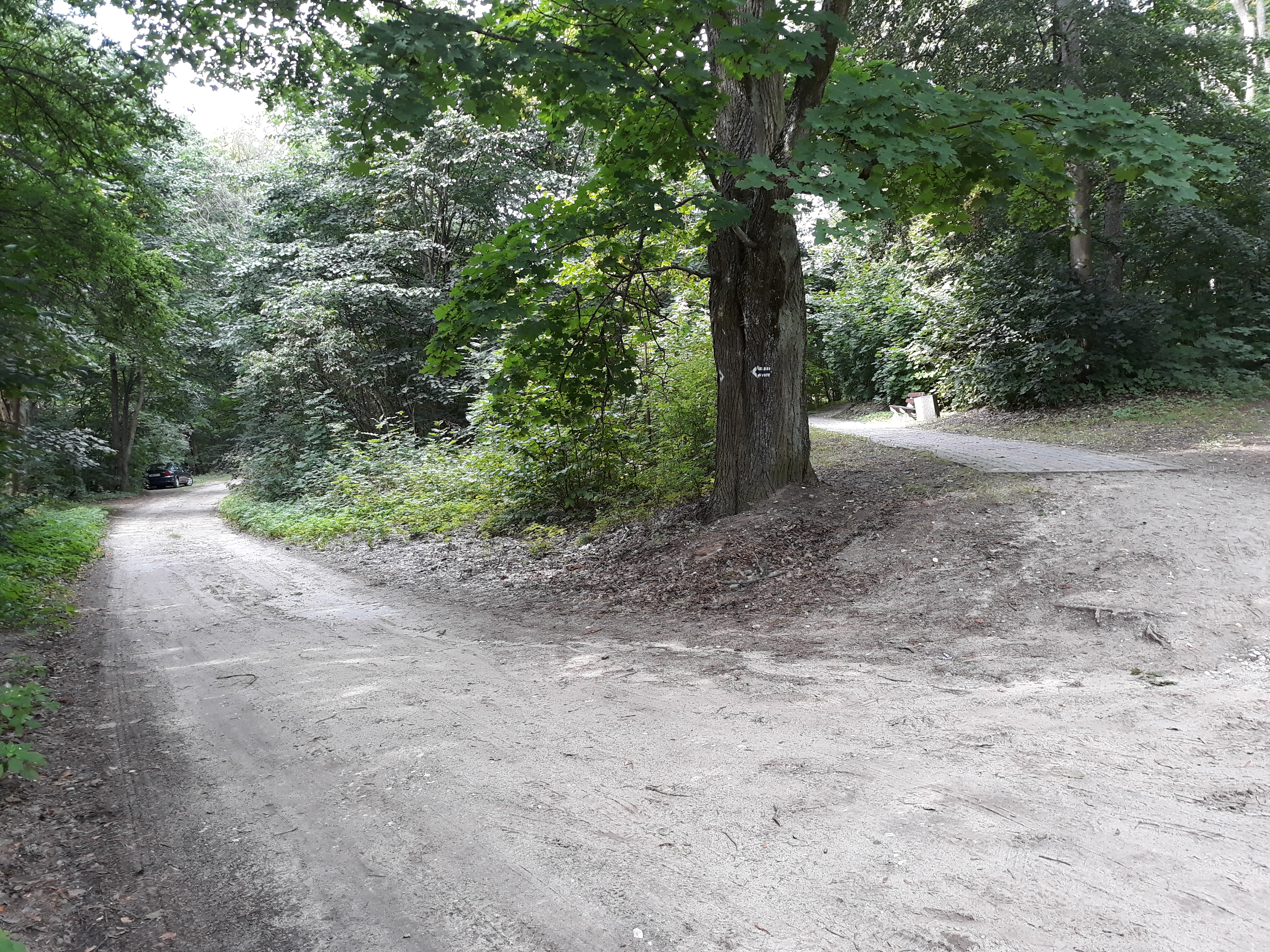 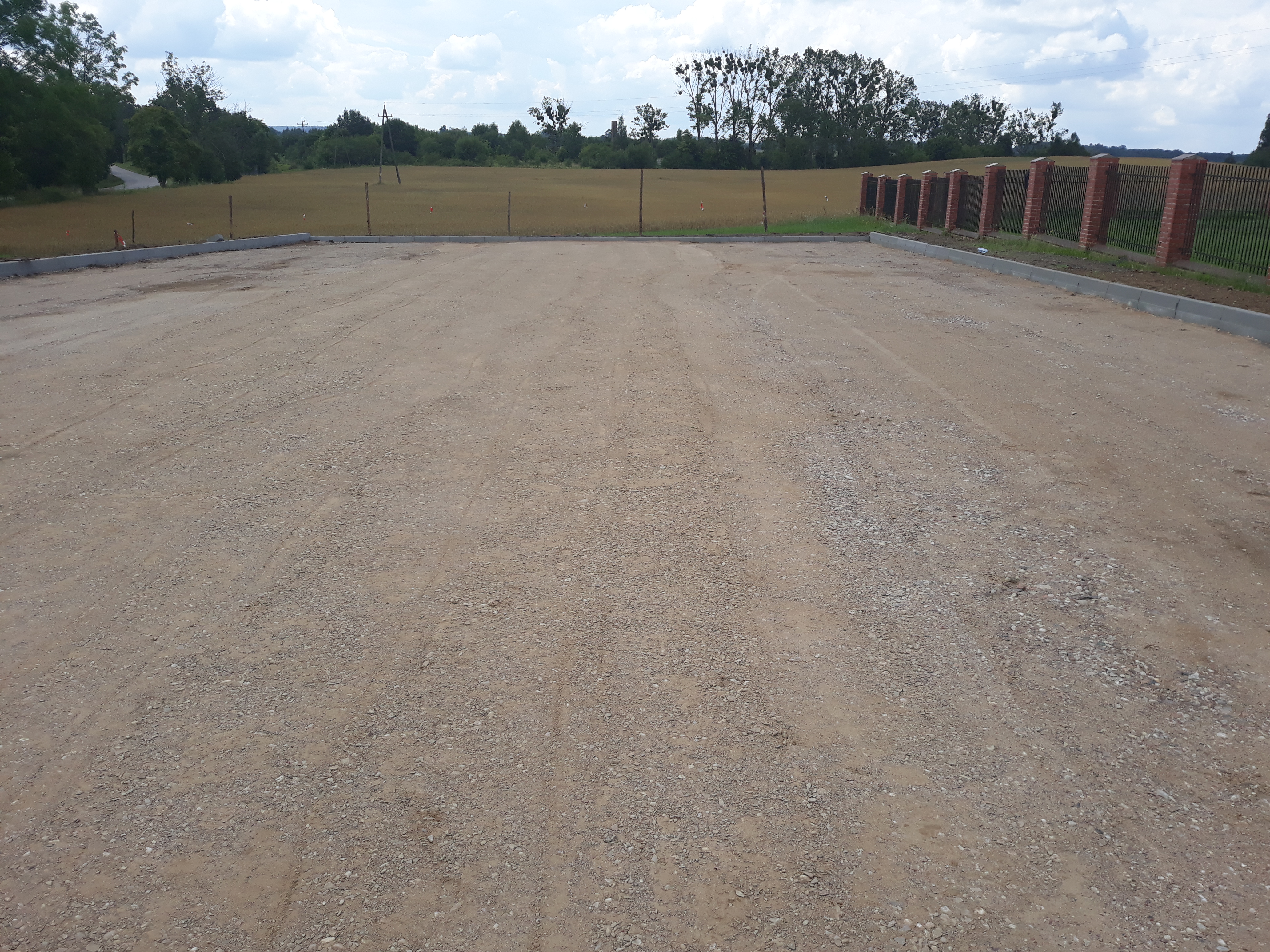 Ulica Zamkowa wzdłuż j. Lampackiego
Parking przy cmentarzu
2018
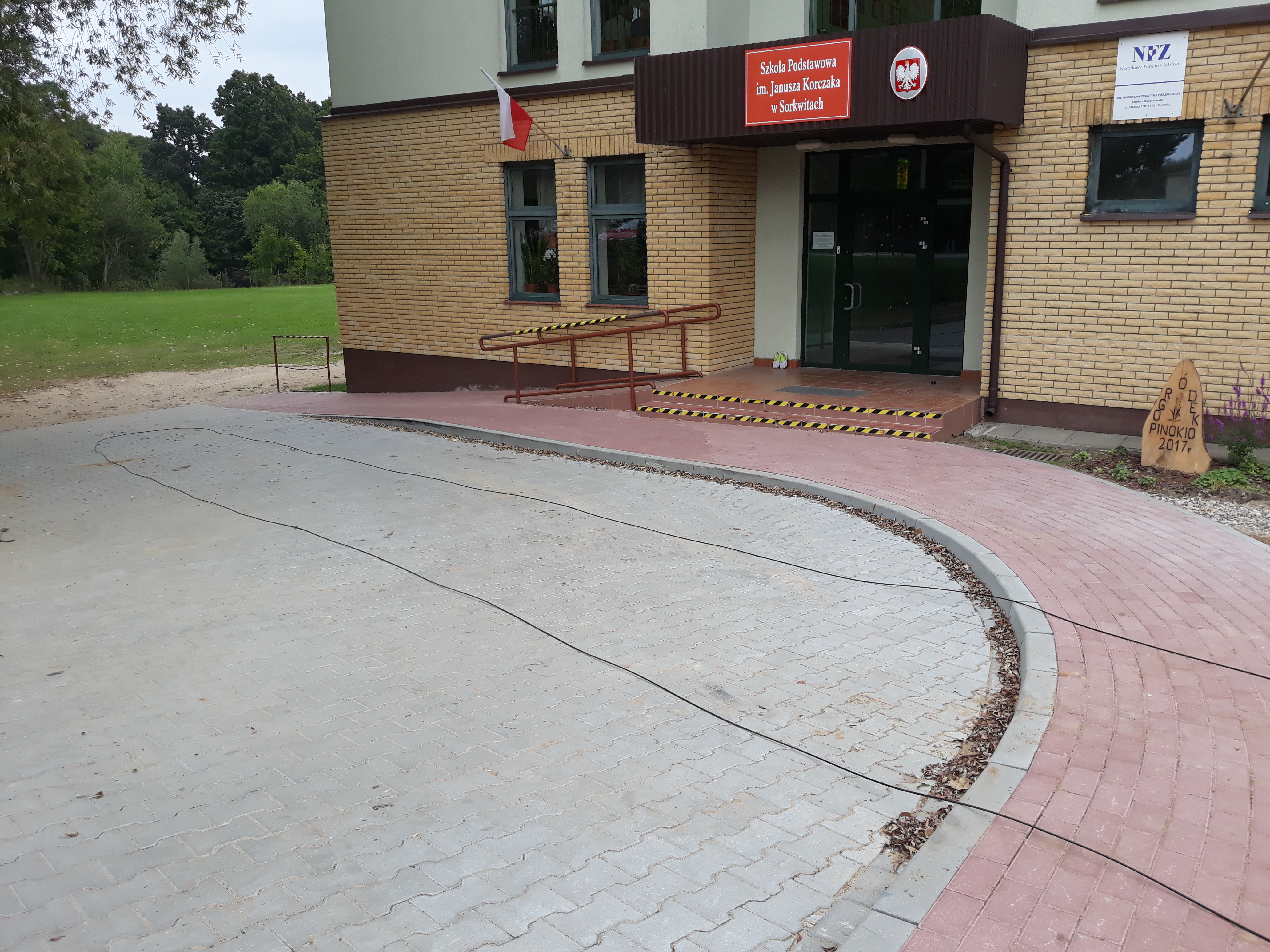 W celu zwiększenia bezpieczeństwa uczniów szkoły przy Szkole Podstawowej w Sorkwiach wykonany został podjazd z polbruku.
2018
Gmina Sorkwity realizuje zadanie związane                    z remontem i przebudową części istniejącego budynku Gminnego Ośrodka Kultury w Sorkwitach w celu utworzenia KLUBU „SENIOR+”. 

Przedmiot zamówienia jest współfinansowany ze środków w ramach Programu Wieloletniego „Senior+” na lata 2015-2020 Edycja 2018 Moduł 1 – Wsparcie finansowe na utworzenie lub wyposażenie Klubu „Senior+”.
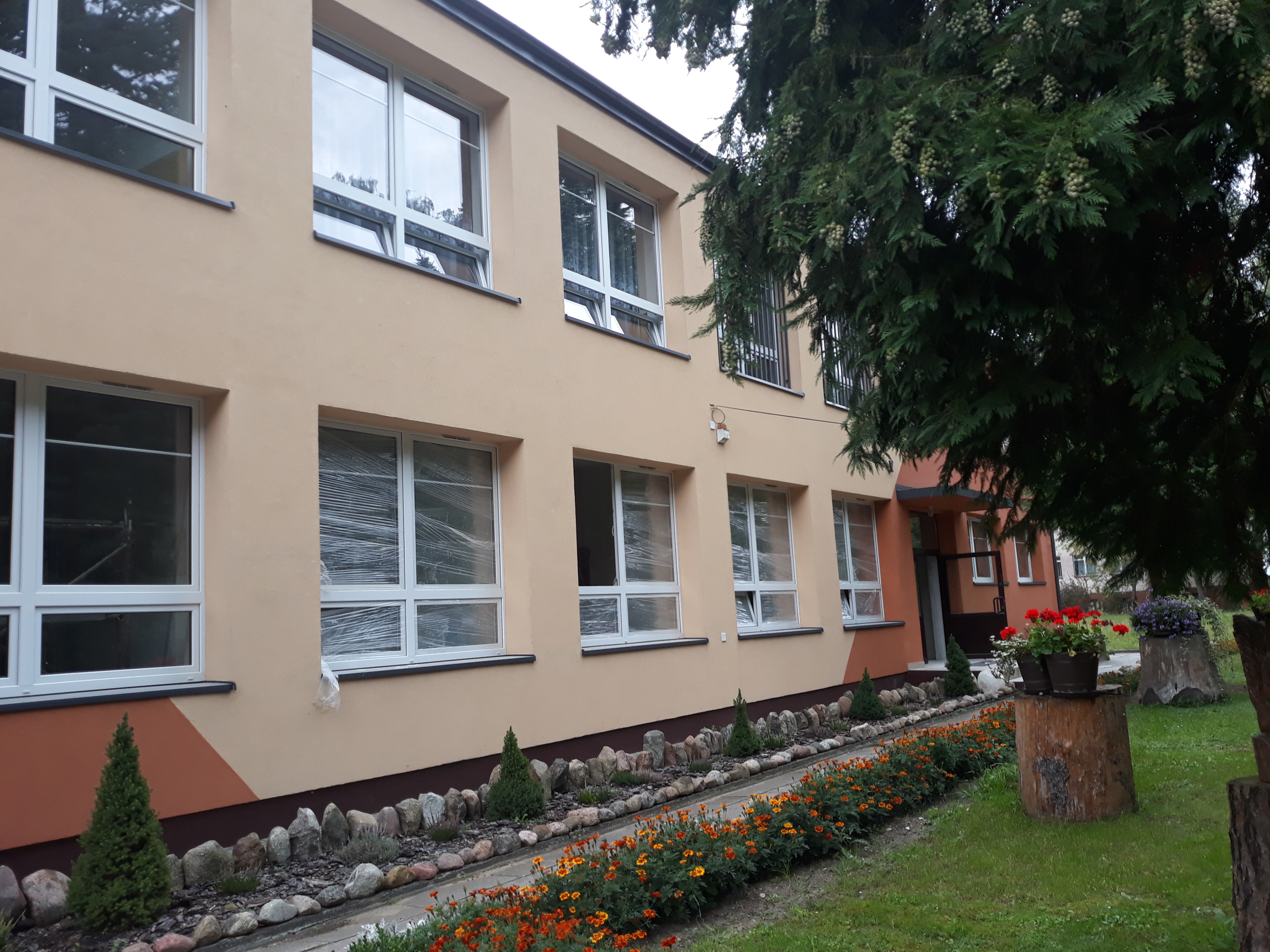 2018
Modernizacja oświetlenia ulicznego w miejscowości – SORKWITY
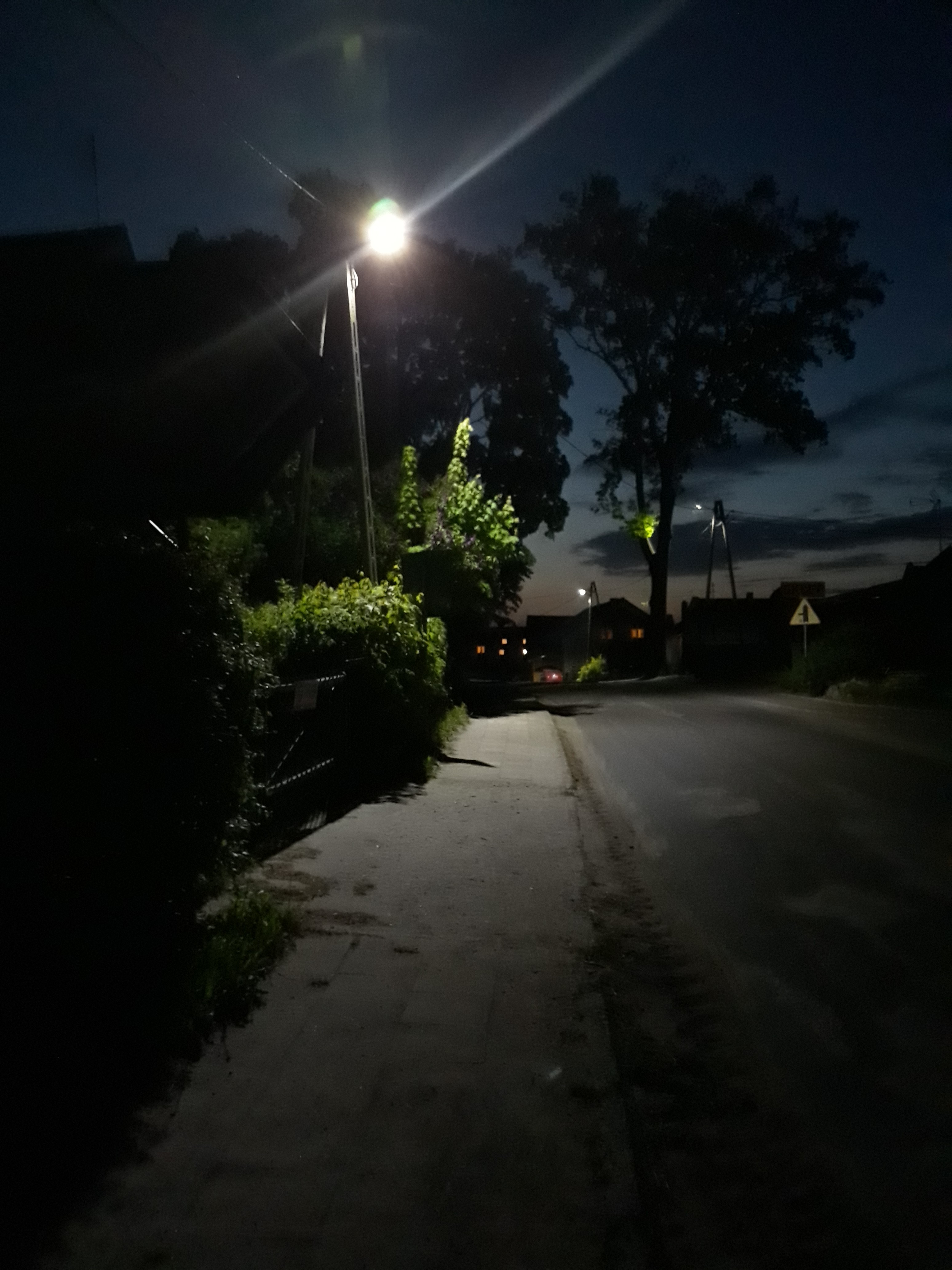 W ramach modernizacji oświetlenia ulicznego zamontowane zostały energooszczędne źródła światła oświetlenia ulicznego typu LED
Miejscowość Sorkwity – nowe oprawy: 104 sztuk
Miejscowość Miluki  – nowe oprawy: 2 sztuk
Ponadto w budynkach Szkoły Podstawowej w Sorkwitach i sali gimnastycznej, GOK-u oraz remizie OSP Sorkwity wymieniono oświetlenie wewnętrzne na energooszczędne źródła światła LED.
Całkowita wartość inwestycji: 520 063,54 zł
2018
Modernizacja oświetlenia ulicznego w miejscowości – SORKWITY
2018